C150
Communicating with Confidence
Presented by Bill Graham
With Your Phone’s Video Camera
a partner records you on your phone:
Introduce yourself.
Share one thing that will help the person: 
		   Like You & Remember You
Switch, record your partner on their phone
(frame the camera shot from waist to top of head)
Realities of Today’s Leadership
If it can be mechanized, it will be mechanized.  If it can’t be mechanized it must be humanized.
There is a firing freeze in the USA today.
People join their companies …          They quit their immediate supervisor.
Self Analysis
In a word (write down):
 Name your #1 communications challenge …
 Name your #1 communication strengths …
Followers Want from Leaders“basic needs”
Compassion
 Trust
 Stability
 Hope 


Gallup
Are you really worth their time?the disengagement revelation
Time is currency.  People selectively spend time.
Engagement is not about … 	their interest in you.
It’s not about … 			your value. 
It’s about …  			your value to them.
Communication is not:
Speaking
Delivering a presentation
Writing an email
Running a meeting
These are activities
Communication
is not an activity.

Communication is a result.
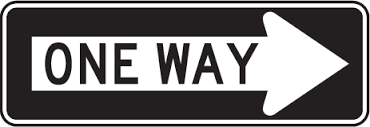 Is Communication a Two-Way Street?
You are a TV Show: they are always rating you
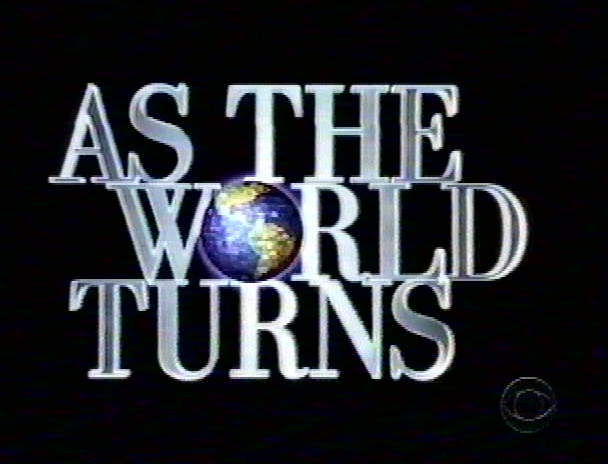 When you:
Enter a room, 
	 they are watching
Speak, 
    they are listening
We listen to people we like.
Are you a turn off?
Likable? you are one in a million
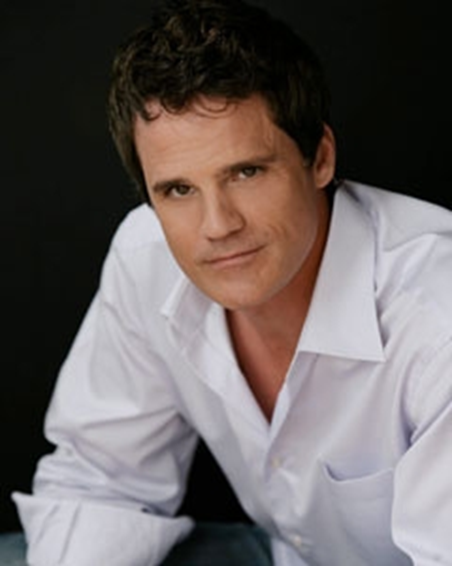 In New York, that means there are 10 of you
If there are 10 of you, be the one they like best
Wanna Have a Beer?
All things being equal ...
Elect 
Hire
Promote
Buy
Follow
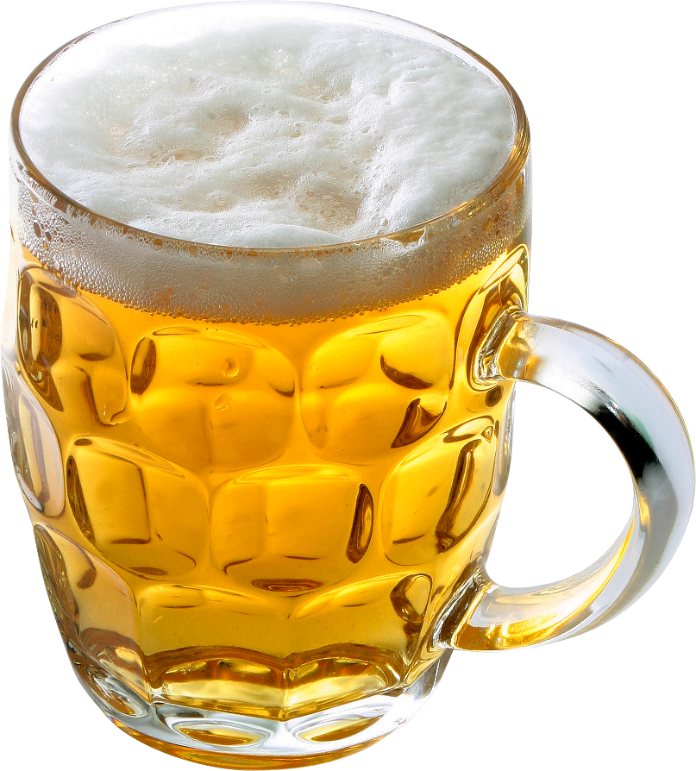 Likeability is the final decision maker
Likeability: “The 55%-38%-7% Rule"
55% Face and Body
 38% Sound of Voice 
   7% Actual Words
The elements of communication specifically relating to: Like & Dislike
Mehrabian Study, UCLA
Likeability: What they see & what they hear
Remove the Walls
 Be Personable 
 Be Helpful
Likeability: no walls … personable … helpful
Likeability is NOT: “trying to be liked.”
Likeability IS: “being your most likable.”
Likeability: remove the walls
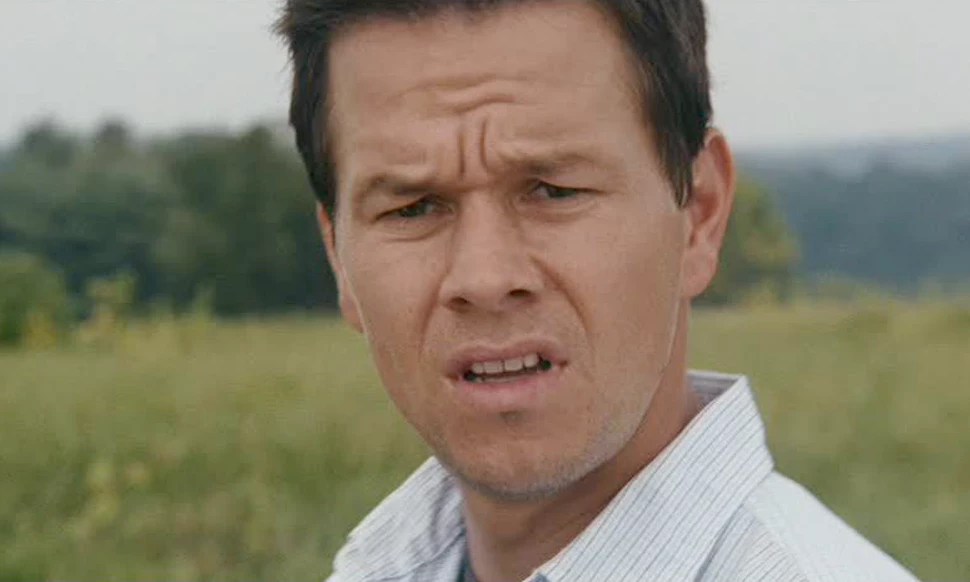 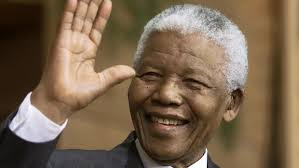 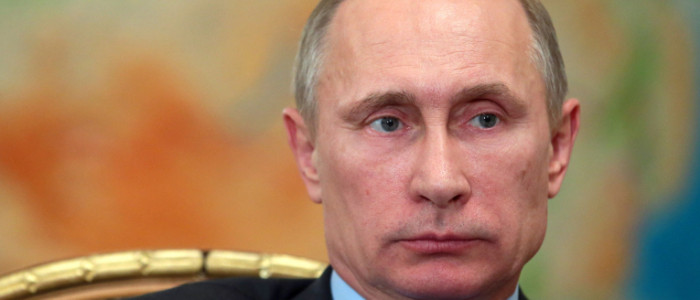 Thinking Face  (Jail bars)
Poker Face (Locked face)
Open Face (Lifted brow)
Likeability: remove the walls
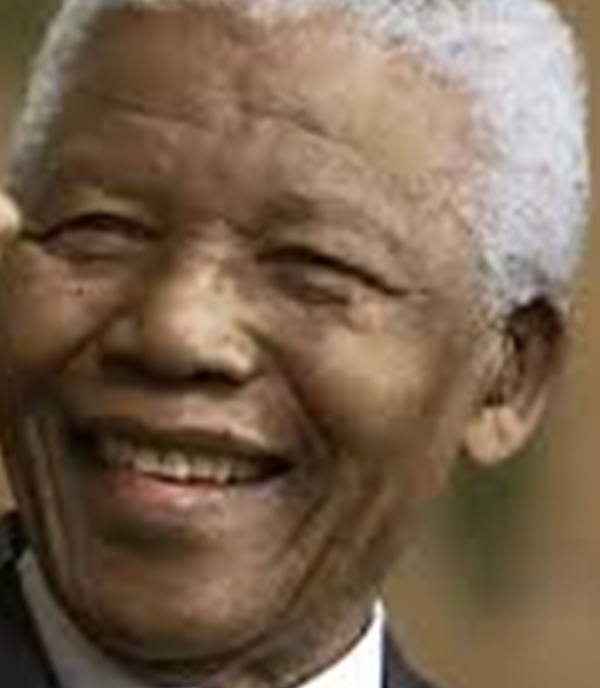 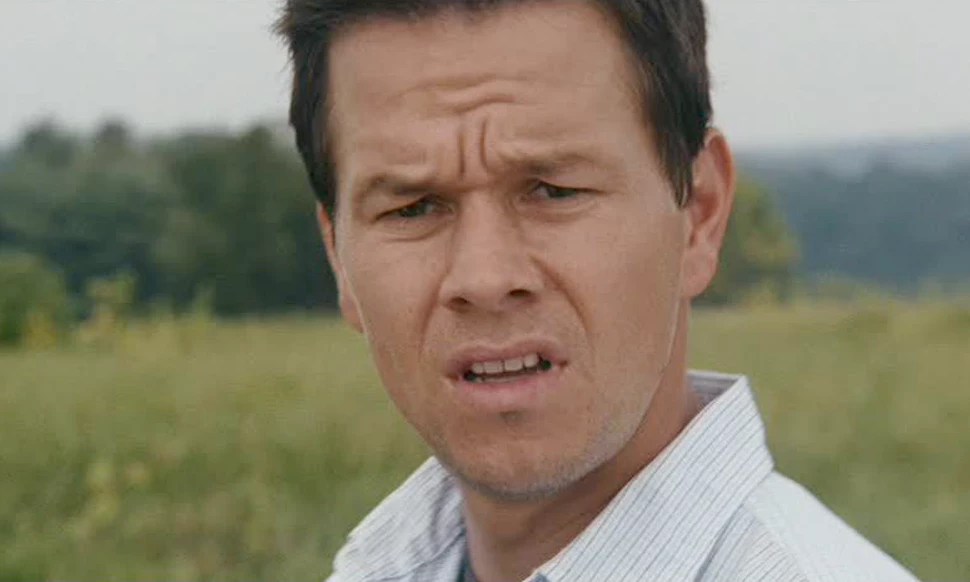 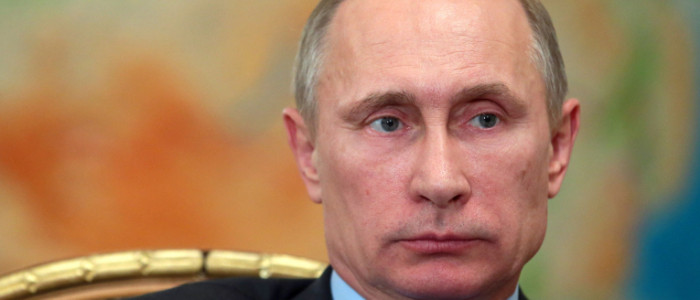 Thinking Face   (Jail bars)
Poker Face (Locked face)
Open Face  (Lifted brow)
Mark  Wahlberg
Vladimir Putin
Nelson Mandela
Likeability: remove the walls
38% Sound of Voice
Likeability: remove the walls
“Wow! I can’t believe we’re making faces today!”
with Jail bars
with Open face
Likeability: remove the walls
Face: open, helpful
 Voice: warm with inflection
 Your forehead controls your voice!
Likeability: remove the walls
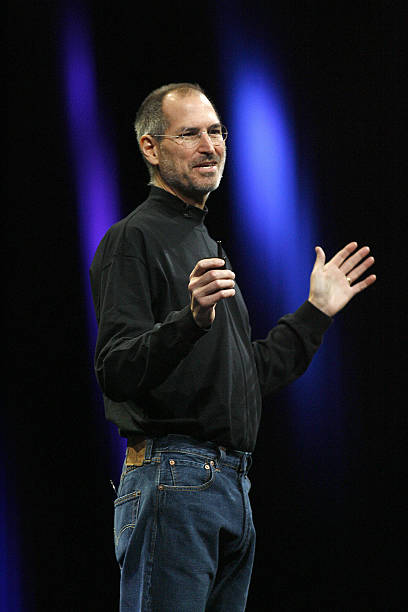 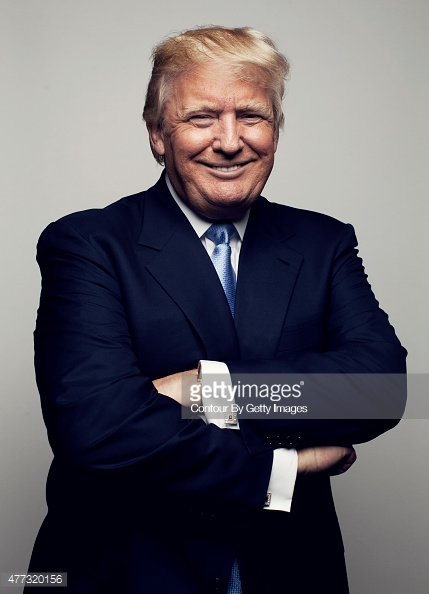 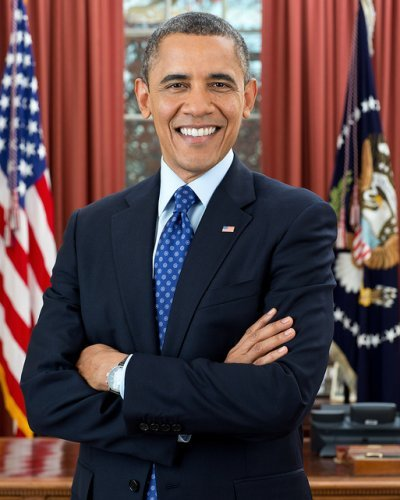 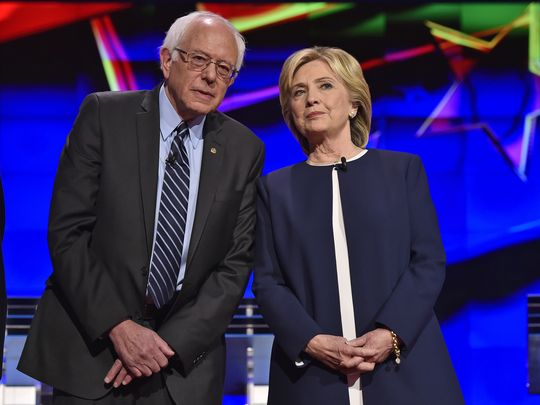 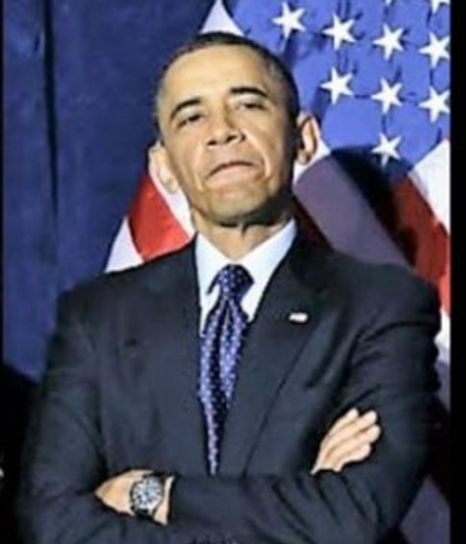 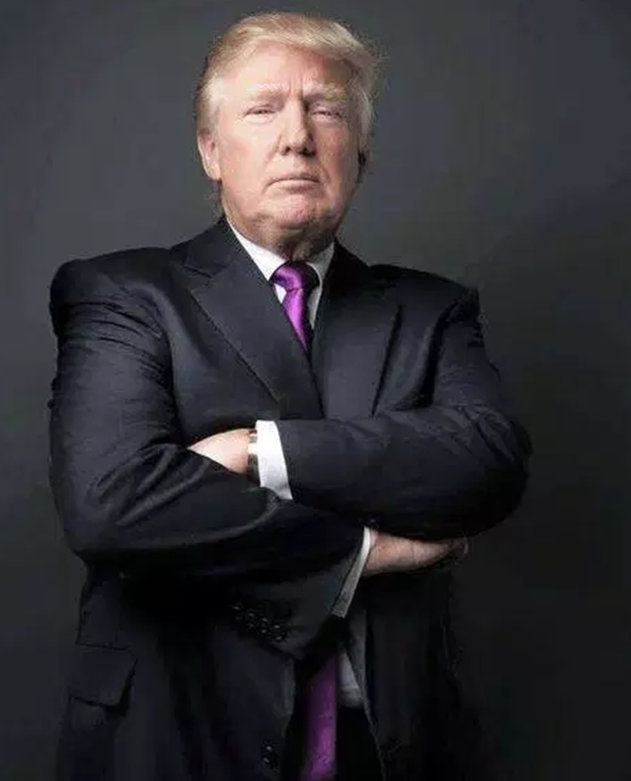 Face: open, helpful
 Voice: warm with inflection
 Body: open, energized
Smiling Guardian
Open, energized
Fig Leaf
The Guardian
Likeability: make it personable
Eye contact
Silent pauses
Speak to one person
Avoid PowerPoint voice
Likeability: make it helpful
Listen 
 Focus on their world
 Appreciate challenges
 Only say what helps
Likeability: no walls … personable … helpful
Open Face | Eye Contact | Silent Pause | High Focus
Oprah Winfrey: the helpful leader
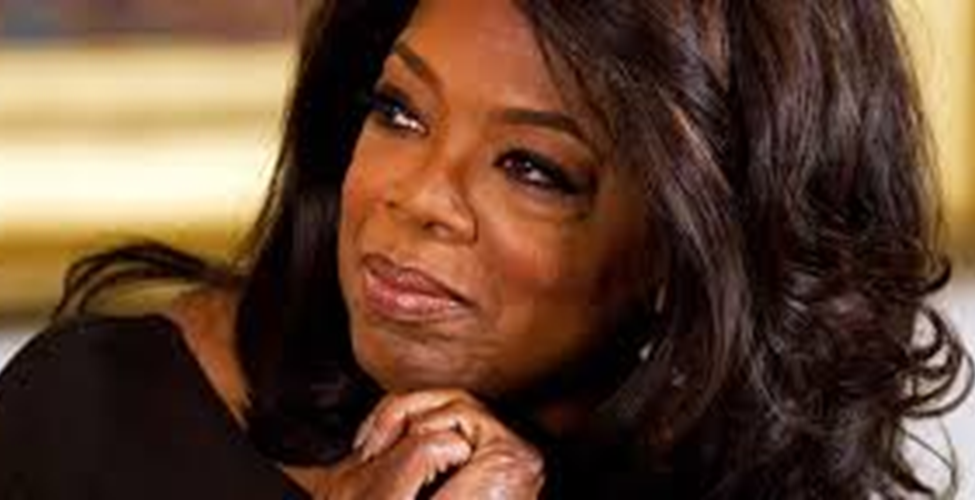 advocating and debating are different
Be on the Same Team
Don’t Prove You’re a Professional
Prove You’re a Human Being
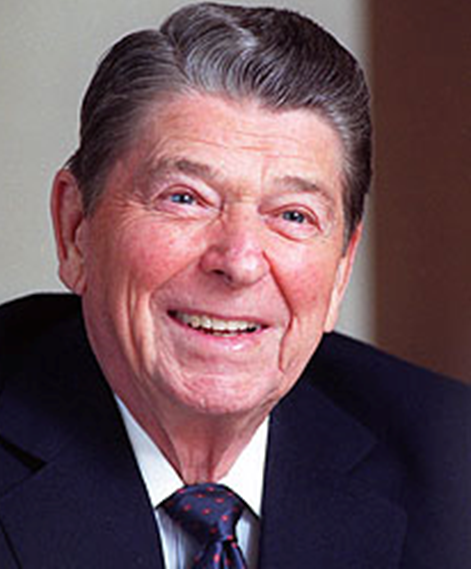 Make them feel special
Play Your Video
Watch your introduction.  Write down:
One thing you did well, and 
One thing you could improve immediately
Break
Craft messages … they remember.
First get them to: Listen
Before You Speak … WAIT!
Ask yourself:
Why
Am 
 I 
Talking?
Before You Speak … Listen!
They want to be heard:
Listen 
Respond 
Ask 
Repeat
7% = What You Say
When it’s time to speak …
Presume the best:
What would you like to hear?
What would they like to hear?
How would they like to hear the difference?
Praise loud … fix soft
Before you speak … think like them:	     WHY do they want … what they want?
They don’t care about your activities
 They care about their results
 Focus on their results
        (Not your activities)
35
High Focus Communication
Don’t talk about worms
36
REASONS = High Focus
Fish = Medium Focus
Worms = Low Focus
37
THEY … THEIR
YOU … Your
I … My … We … Our
38
In the Story I Tell: if I have …
High Focus:
 My listener’s concern is the subject.
Medium Focus: 
   My listener is the subject.
Low Focus: 
 I am the subject.
39
Telling Your Story
40
Storytelling with Impact
Set up the high-stakes situation
 Know what your main character wants
 Make your audience care
 Have a life-changing moment – “Wow!”
 Explain the value: How does it help?
The Pentagon Windowsleadership communication
The Sincere Compliment: Genuine Communication
You will influence your listener
when your listener knows
you are listening
What is a Compliment?
A relationship building tool that is: 
Simple
Sincere 
Specific
Helpful
44
Why Compliment?
Inspires and motivates
Builds trust
Models & encourages humanity 
		

    “Everybody likes a compliment.” 
Abraham Lincoln
How to Compliment
Describe a specific strength
Why do you like working with him/her? 
Be precise with your praise
Accept a ComplimentGenuine Gratitude
“Wow, you just made my day!"
"Thank you. I really appreciate that!”
Your Turn
Person A: Share one thing that you are proud of. 			(professional or personal)
Person B: Give Person A a compliment based on 			the new information 
Person A say: Thank you!
Person B say: You are welcome!
Switch Roles
Questions?
Followers Want from Leaders4 basic needs
Compassion
 Trust
 Stability
 Hope 


Gallup research
Followers Want from Leaders4 basic needs
Love
 Trust
 Stability
 Hope 


Gallup research
Graham Corporate Communications
making the complicated simple 
and the simple powerful®


Bill@GrahamCC.com

CONTACT:
Bill Graham
917-705-0663 
www.GrahamCC.com